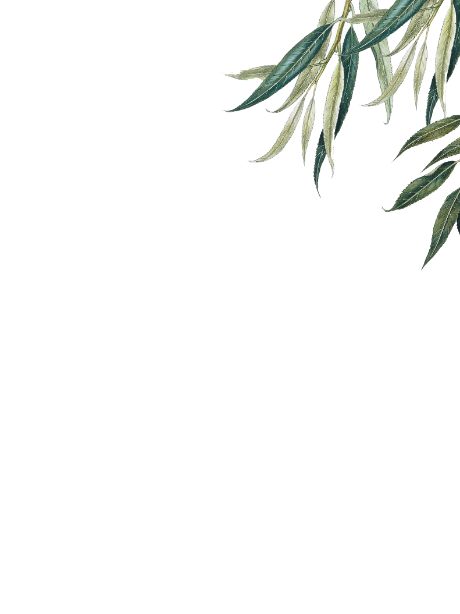 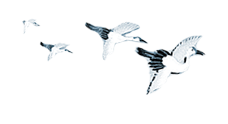 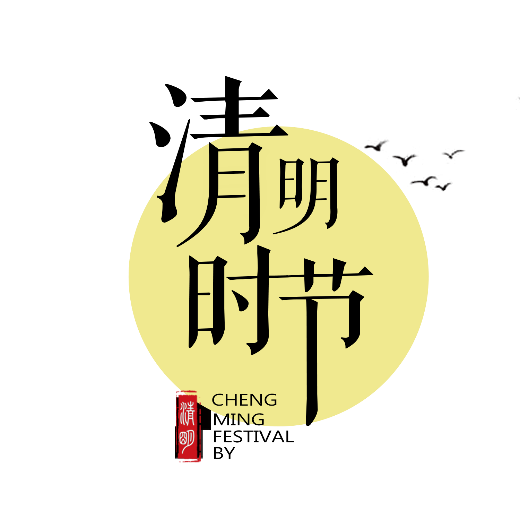 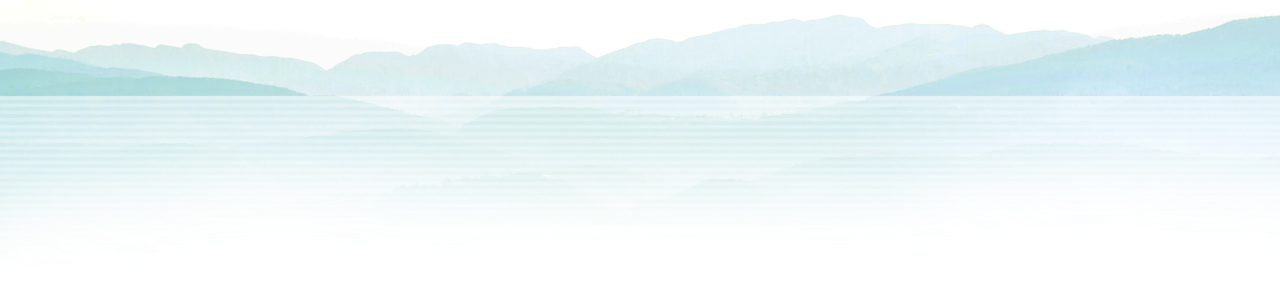 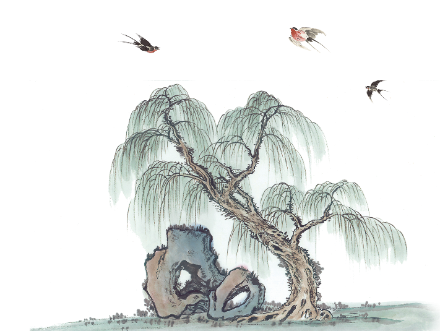 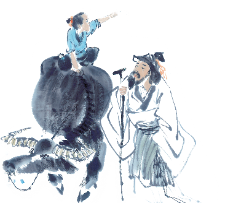 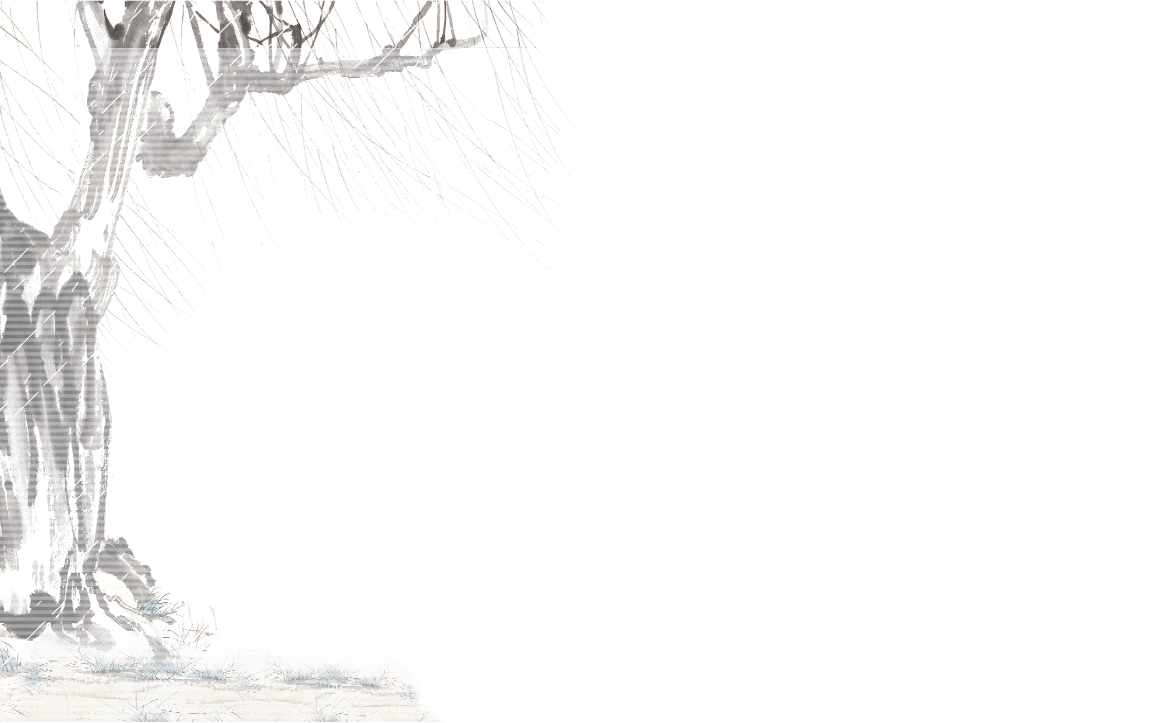 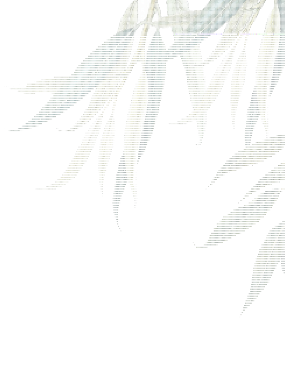 ·第壹部分
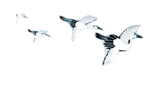 ·第贰部分
目 录
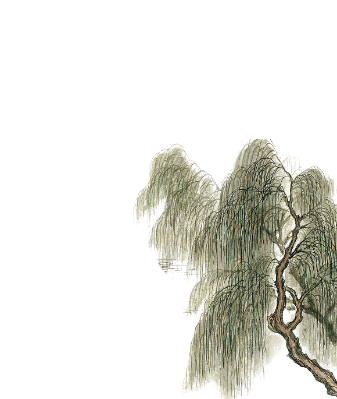 ·第叁部分
·第肆部分
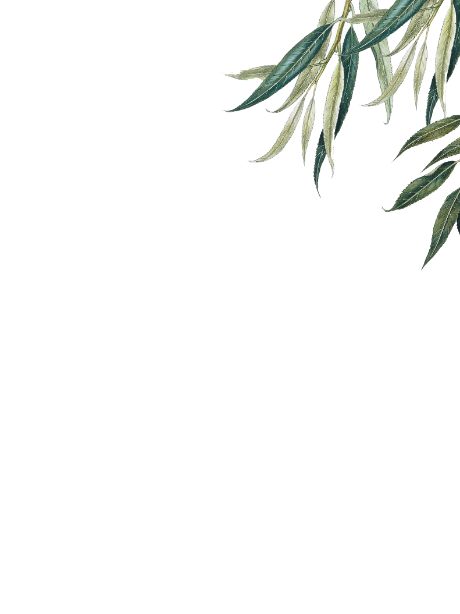 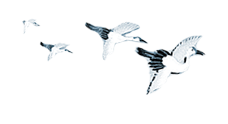 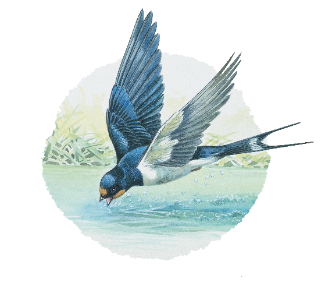 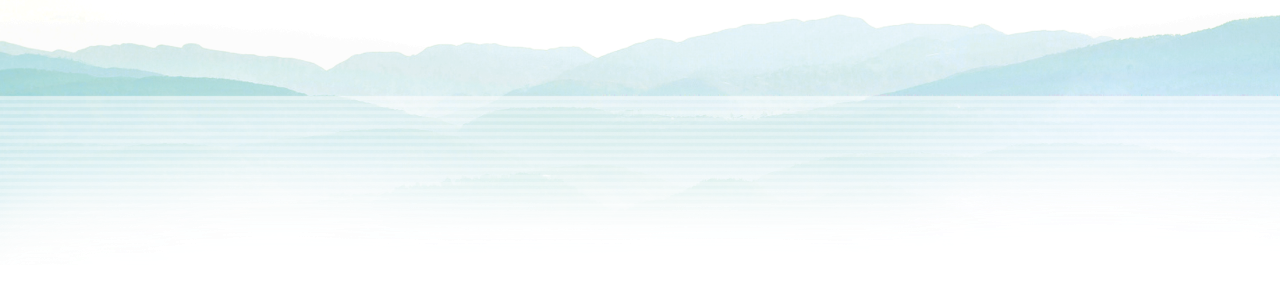 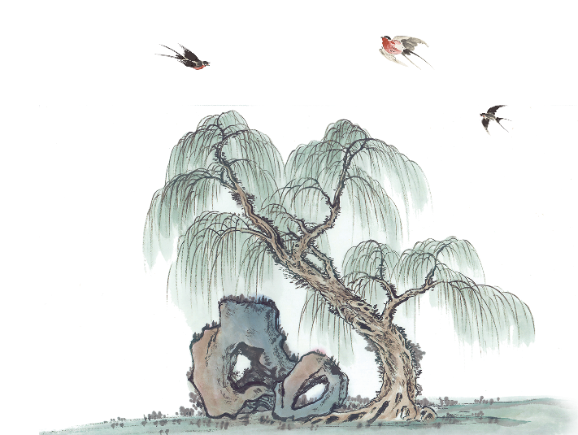 第壹部分
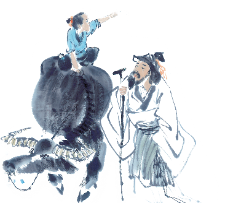 标题文本预设
标题文本预设
此部分内容作为文字排版占位显示（建议使用主题字体）
此部分内容作为文字排版占位显示（建议使用主题字体）
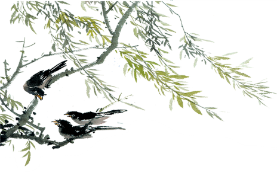 ·  第壹部分  ·
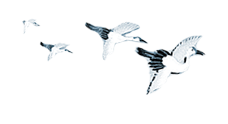 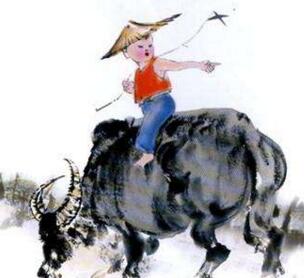 标题文本预设
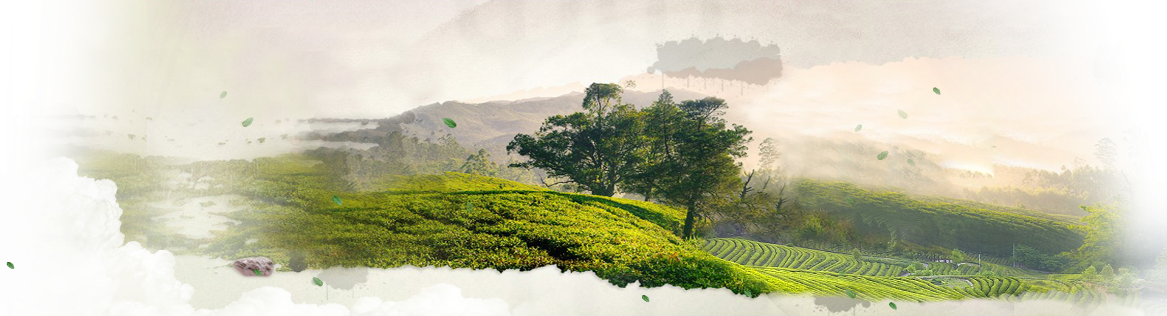 此部分内容作为文字排版占位显示（建议使用主题字体）
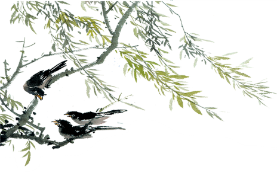 ·  第壹部分  ·
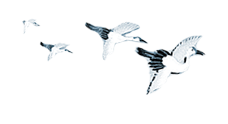 标题文本预设
标题文本预设
标题文本预设
此部分内容作为文字排版占位显示（建议使用主题字体）
此部分内容作为文字排版占位显示（建议使用主题字体）
此部分内容作为文字排版占位显示（建议使用主题字体）
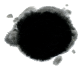 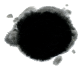 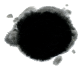 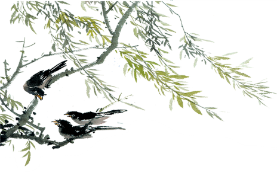 ·  第壹部分  ·
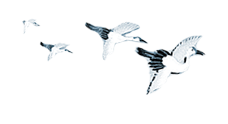 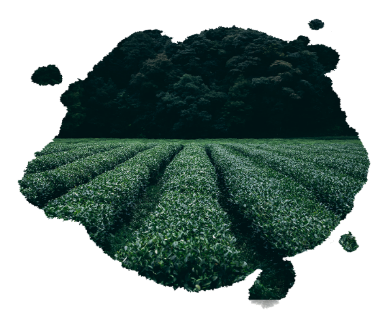 清 明
QINGMING
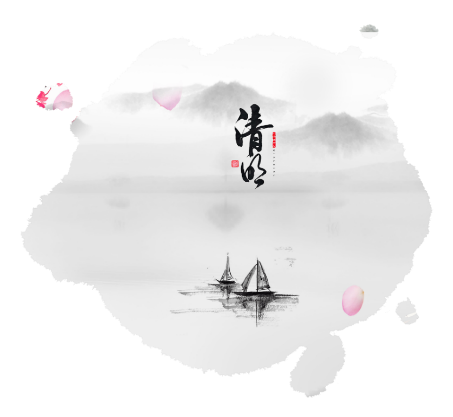 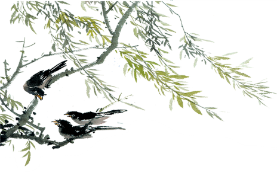 ·  第壹部分  ·
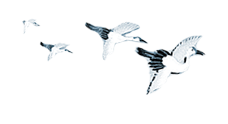 清明时节
点击增加文本内容    点击增加文本内容
点击增加文本内容    点击增加文本内容
点击增加文本内容    点击增加文本内容
点击增加文本内容    点击增加文本内容
点击增加文本内容    点击增加文本内容
点击增加文本内容    点击增加文本内容
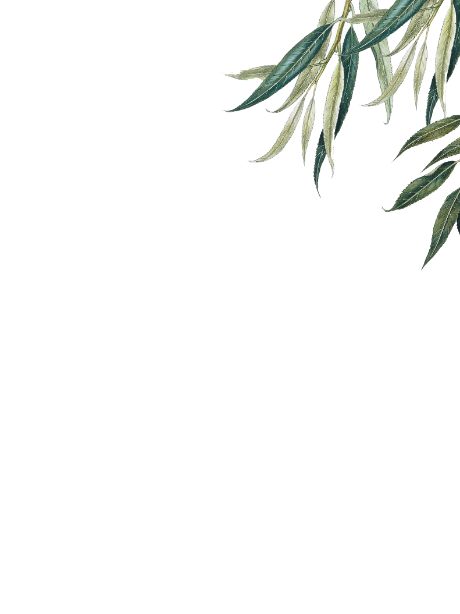 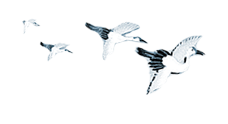 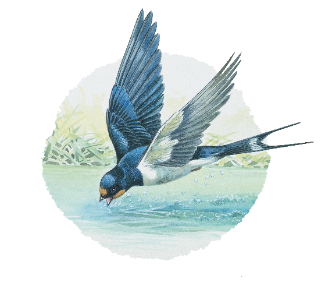 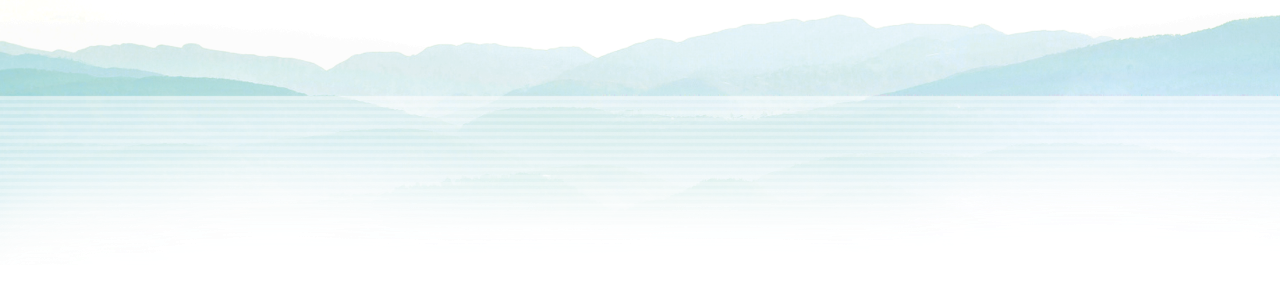 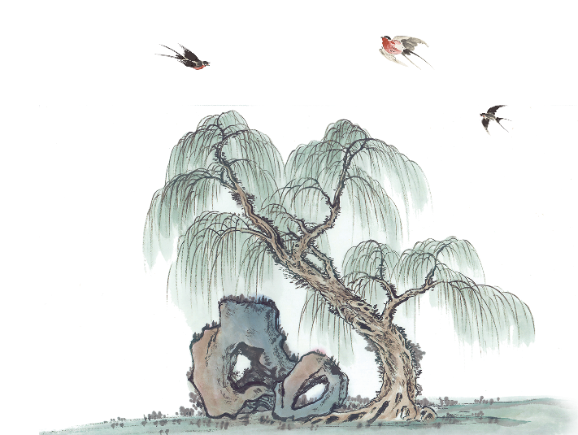 第贰部分
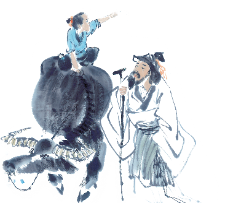 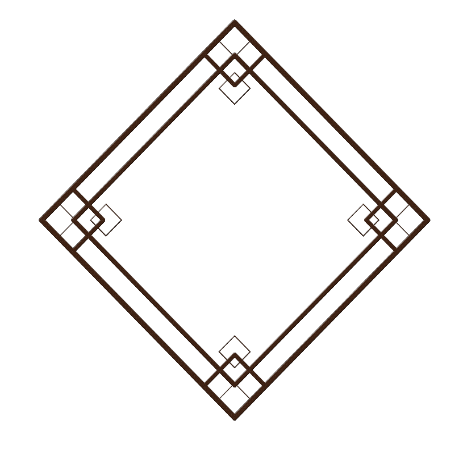 标题文本预设
标题文本预设
标题文本预设
标题文本预设
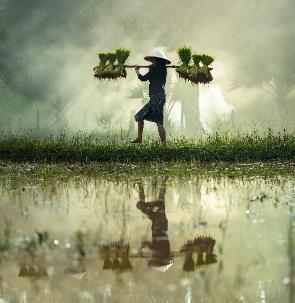 此部分内容作为文字排版占位显示（建议使用主题字体）
此部分内容作为文字排版占位显示（建议使用主题字体）
此部分内容作为文字排版占位显示（建议使用主题字体）
此部分内容作为文字排版占位显示（建议使用主题字体）
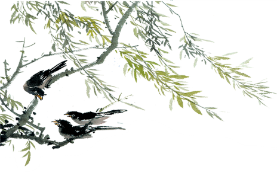 ·  第壹部分  ·
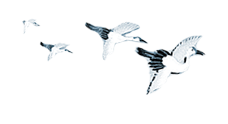 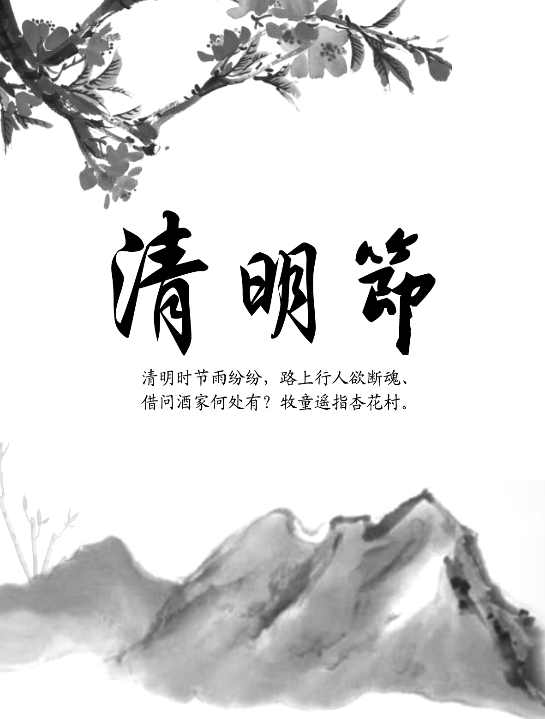 ·  第壹部分  ·
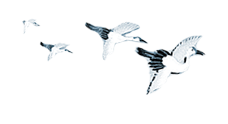 单击编辑标题
单击此处可编辑内容，根据您的需要自由拉伸文本框大小
单击编辑标题
单击此处可编辑内容，根据您的需要自由拉伸文本框大小
单击编辑标题
单击此处可编辑内容，根据您的需要自由拉伸文本框大小
单击编辑标题
单击此处可编辑内容，根据您的需要自由拉伸文本框大小
标题文本预设
标题文本预设
此部分内容作为文字排版占位显示（建议使用主题字体）
此部分内容作为文字排版占位显示（建议使用主题字体）
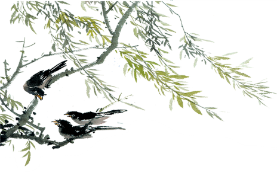 ·  第壹部分  ·
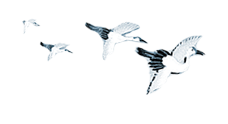 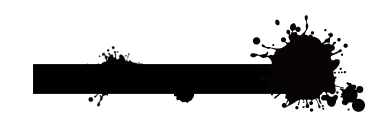 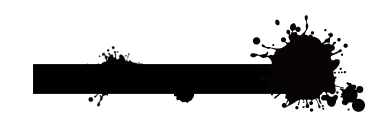 标题文本预设
标题文本预设
标题文本预设
此部分内容作为文字排版占位显示（建议使用主题字体）
此部分内容作为文字排版占位显示（建议使用主题字体）
此部分内容作为文字排版占位显示（建议使用主题字体）
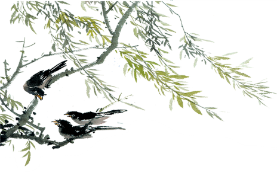 ·  第壹部分  ·
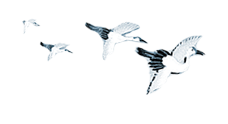 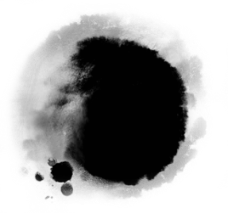 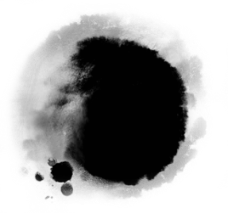 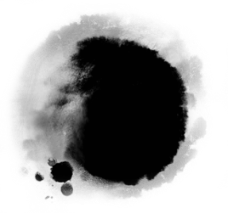 01
02
03
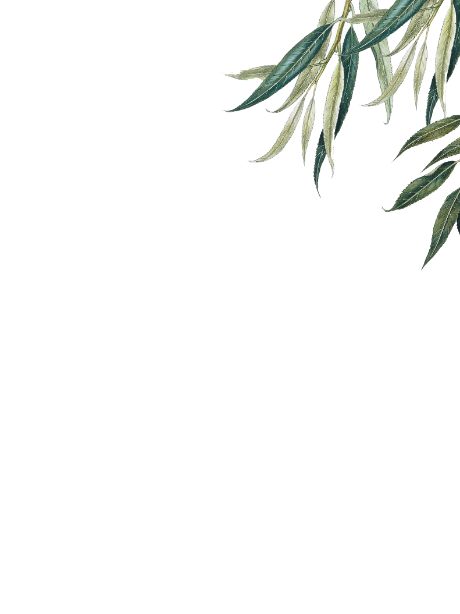 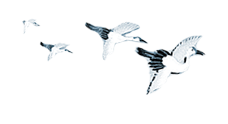 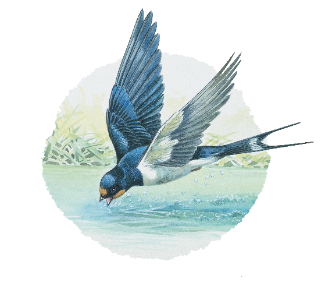 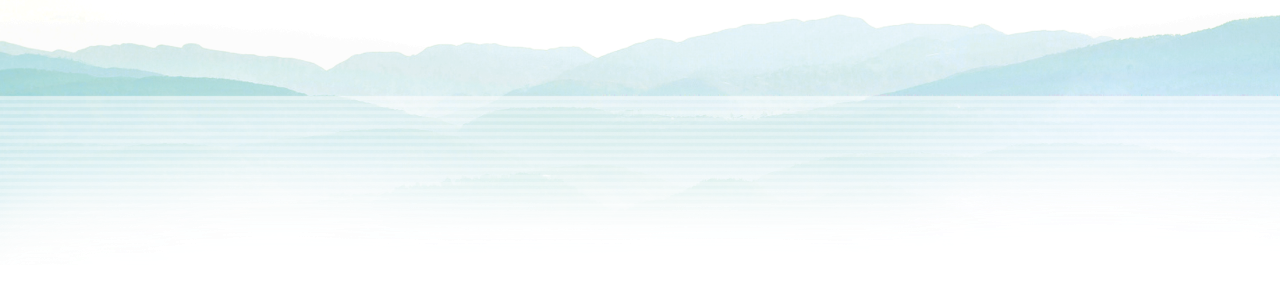 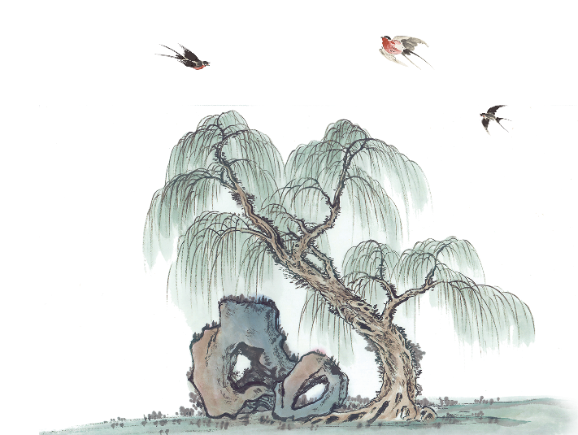 第叁部分
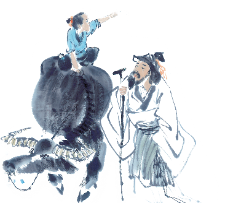 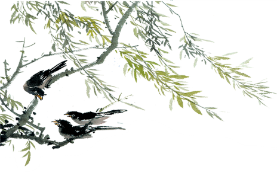 ·  第壹部分  ·
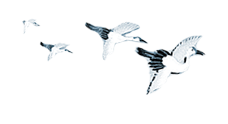 标题文本预设
此部分内容作为文字排版占位显示（建议使用主题字体）
此部分内容作为文字排版占位显示（建议使用主题字体）如需更改请在（设置形状格式）菜单下（文本选项）中调整
标题文本预设
标题文本预设
标题文本预设
此部分内容作为文字排版占位显示（建议使用主题字体）
此部分内容作为文字排版占位显示（建议使用主题字体）
此部分内容作为文字排版占位显示（建议使用主题字体）
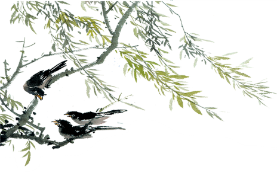 ·  第壹部分  ·
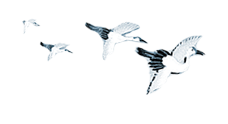 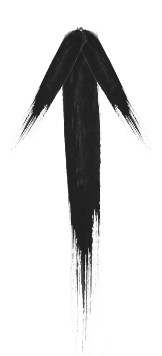 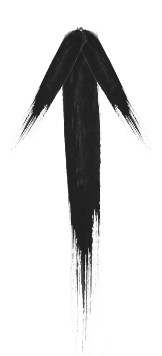 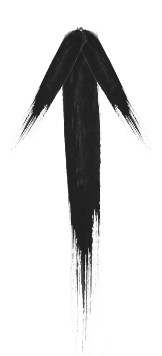 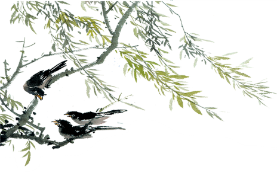 ·  第壹部分  ·
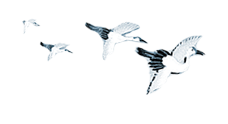 清明记事
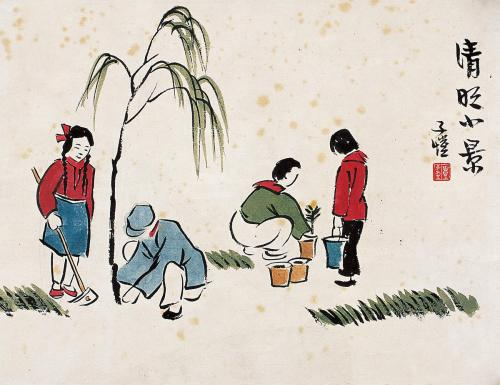 点击增加文本内容    点击增加文本内容
点击增加文本内容    点击增加文本内容
点击增加文本内容    点击增加文本内容
点击增加文本内容    点击增加文本内容
点击增加文本内容    点击增加文本内容
点击增加文本内容    点击增加文本内容
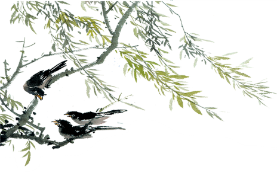 ·  第壹部分  ·
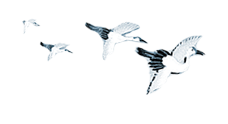 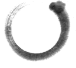 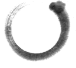 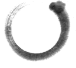 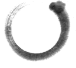 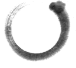 二
三
四
五
一
请在这里添加您的文字
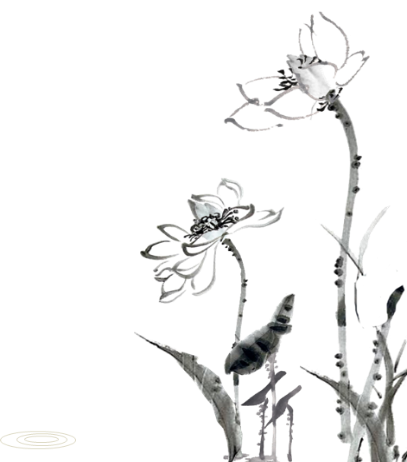 请在这里添加您的文字
请在这里添加您的文字
请在这里添加您的文字
请在这里添加您的文字
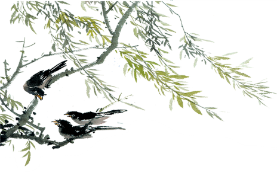 ·  第壹部分  ·
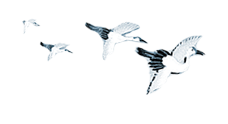 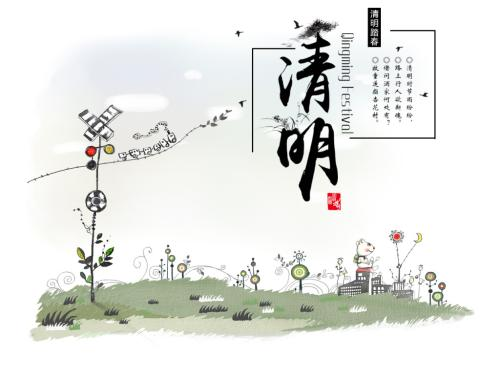 清明赏析
此部分内容作为文字排版占位显示（建议使用主题字体）
此部分内容作为文字排版占位显示（建议使用主题字体）如需更改请在（设置形状格式）菜单下（文本选项）中调整
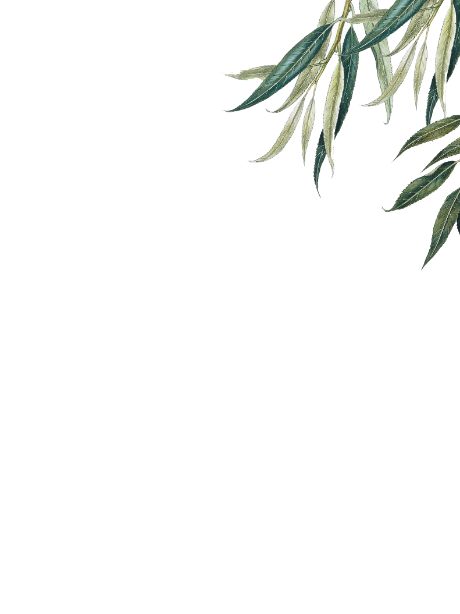 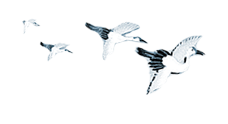 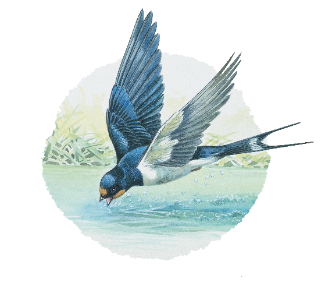 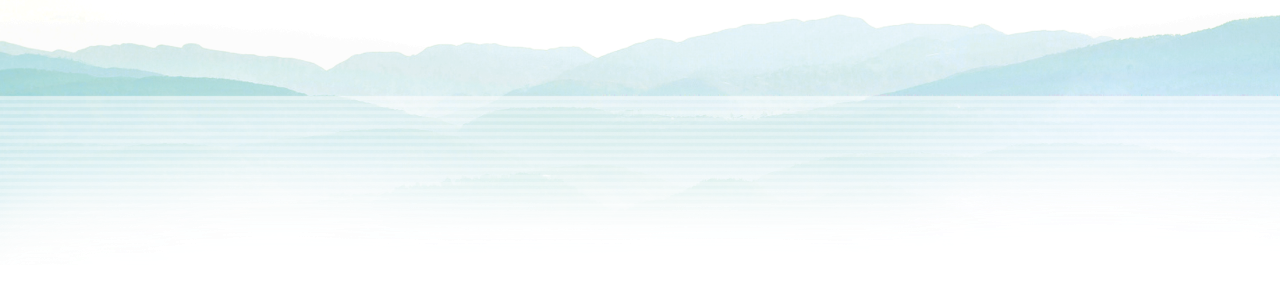 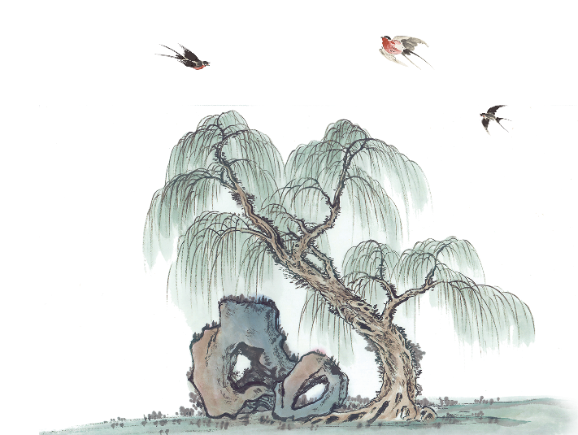 第肆部分
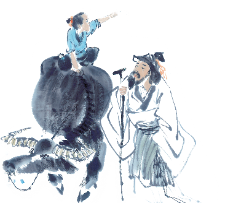 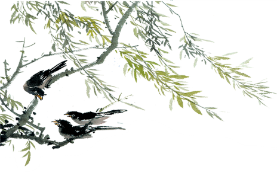 ·  第壹部分  ·
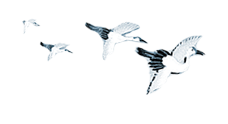 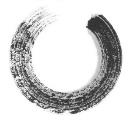 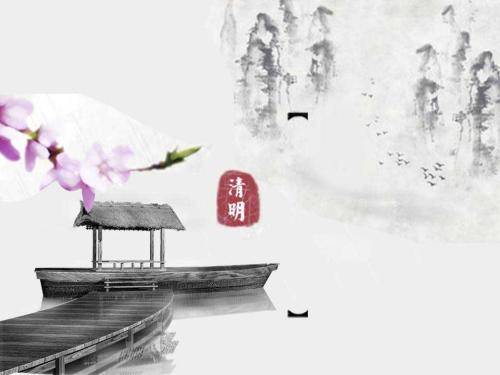 请输入文本内容
请输入文本内容
壹
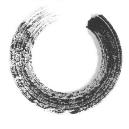 贰
请输入文本内容
请输入文本内容
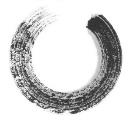 叁
请输入文本内容
请输入文本内容
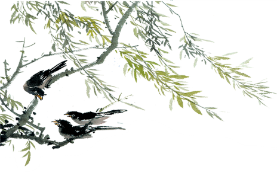 ·  第壹部分  ·
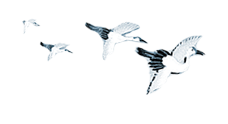 点击此处添加标题
在此录入上述图表的综合描述说明，在此录入上述图表的综合描述说明。在此录入上述图表的描述说明
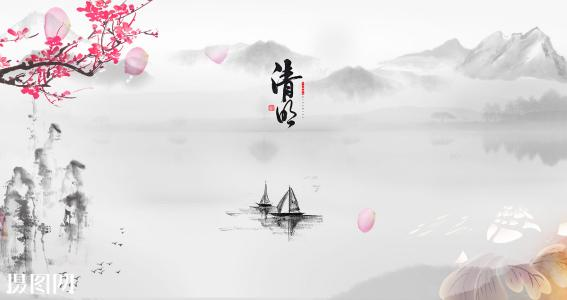 点击此处添加标题
在此录入上述图表的综合描述说明，在此录入上述图表的综合描述说明。在此录入上述图表的描述说明
点击此处添加标题
在此录入上述图表的综合描述说明，在此录入上述图表的综合描述说明。在此录入上述图表的描述说明
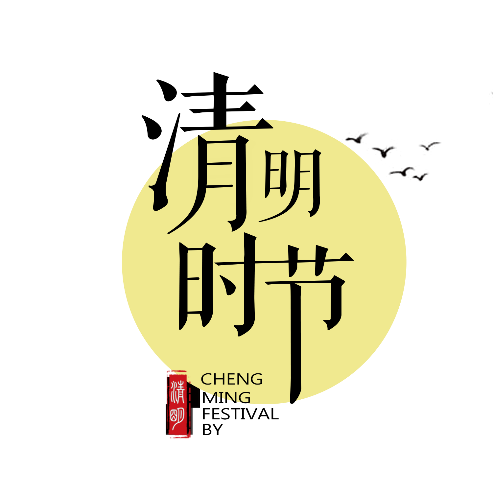 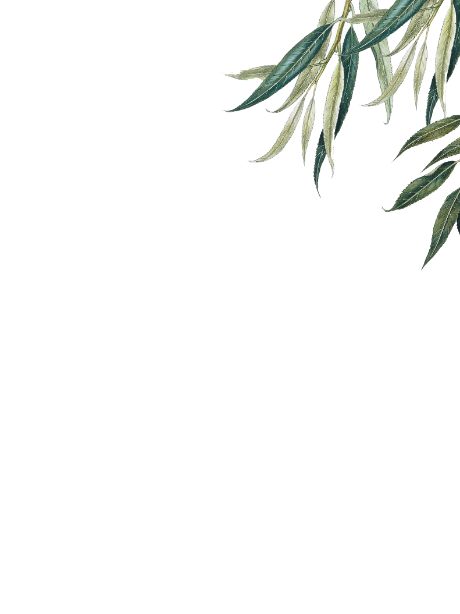 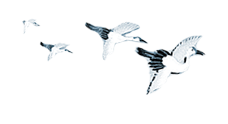 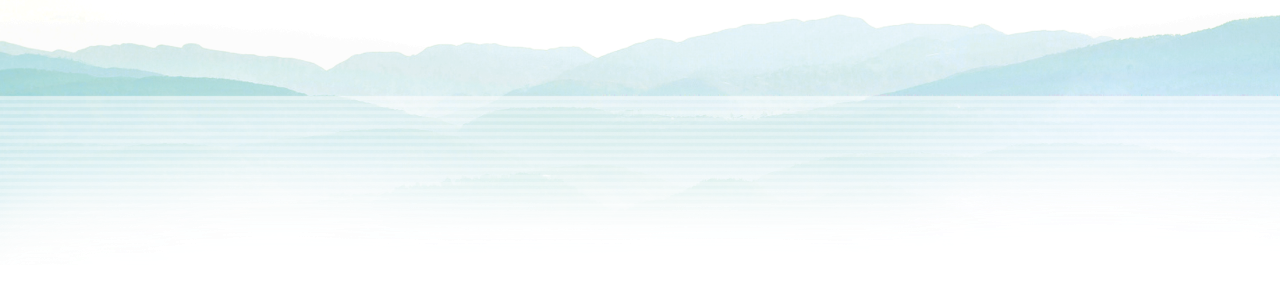 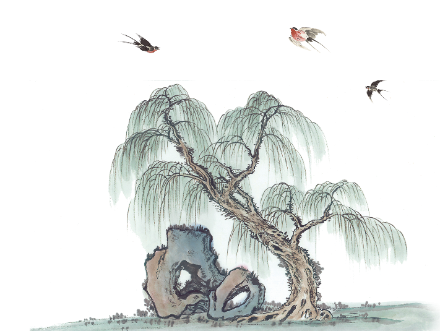 ·  感 谢 聆 听·
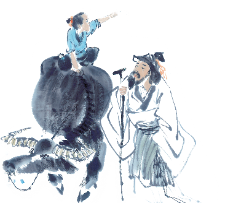